НАУЧНАЯ БИБЛИОТЕКА
ПОЛОЦКИЙ ГОСУДАРСТВЕННЫЙ УНИВЕРСИТЕТ
211440	 
г. НОВОПОЛОЦК
ул. Блохина, 30



http://lib.psu.by
http://elib.psu.by/
www.facebook.com
tel: 53-05-33
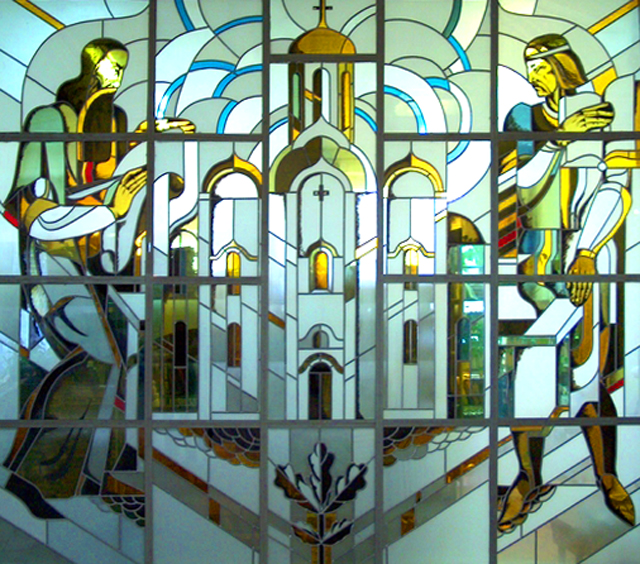 ИПС “Эталон”
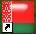 полнотекстовая информационно-поисковая система

законодательство Республики Беларусь;
международные договоры;
решения органов местного управления и самоуправления;
судебная практика.
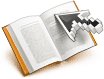 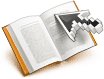 «Бизнес-Инфо» - это аналитическая правовая система нового поколения, созданная для специалистов, принимающих решения, связанные с законодательством. Полная правовая база Республики Беларусь (РБ) собрана в одном месте. В программе также содержатся аналитические банки данных для ключевых специалистов, которые помогут без труда разобраться в возможных спорных ситуациях, связанных с законодательством.
ИПС “Стандарт”
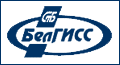 официальная информационная система Госстандарта Республики Беларусь

ТНПА в области технического нормирования и стандартизации,
санитарные нормы, правила;
тексты документов технического законодательства ЕС и СНГ и др.
ИПС “СтройДОКУМЕНТ”
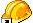 полнотекстовая информационно-поисковая система

национальные технические нормативные правовые акты и межгосударственные стандарты в области архитектуры и строительства;
официальные документы в области технического нормирования, стандартизации и сертификации.
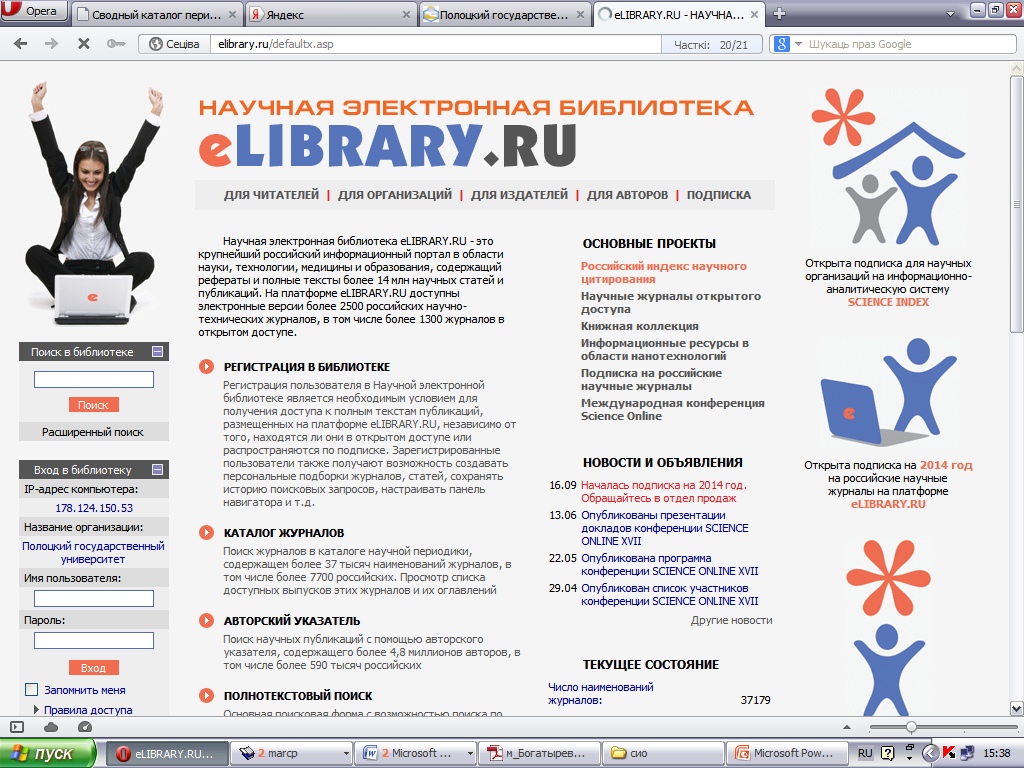 Университетская библиотека онлайн -  электронная библиотека, обеспечивающая доступ к наиболее востребованным материалам по всем отраслям знаний от ведущих издательств.
http://biblioclub.ru
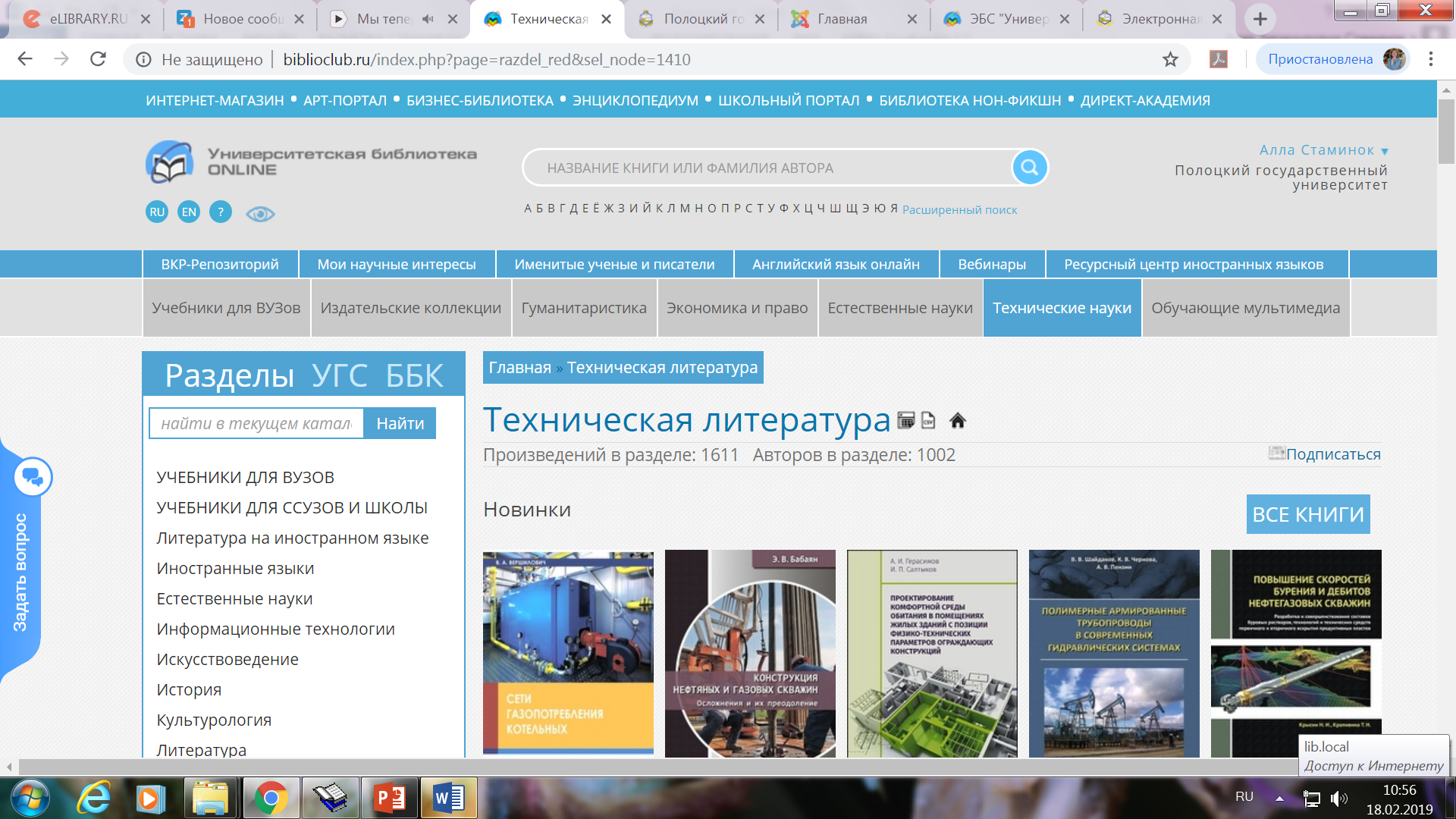